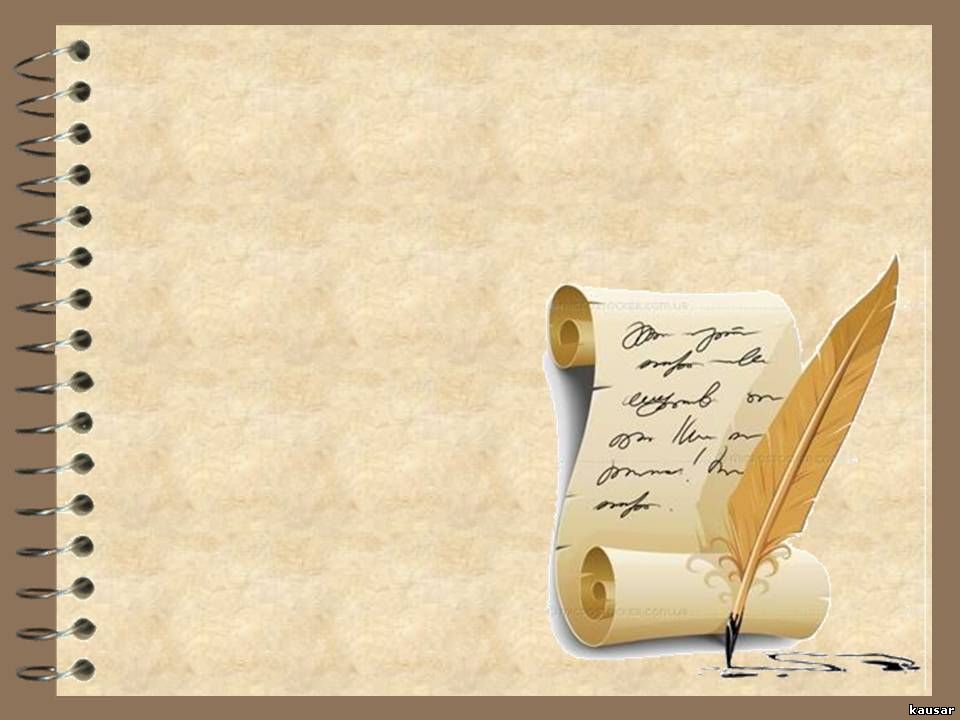 Unsere 
Schulbibliothek
Ort des Entdeckens, Untersuchens, 
des Nachdenkens und der Kreativität
Klasse 10-A
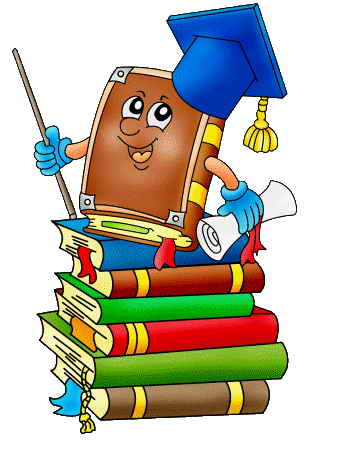 Überall, nicht nur in unserem eigenen Leben,  ist das Buch Alpha und Omega alles Wissens und jeder Wissenschaft Anfang.
Stefan Zweig
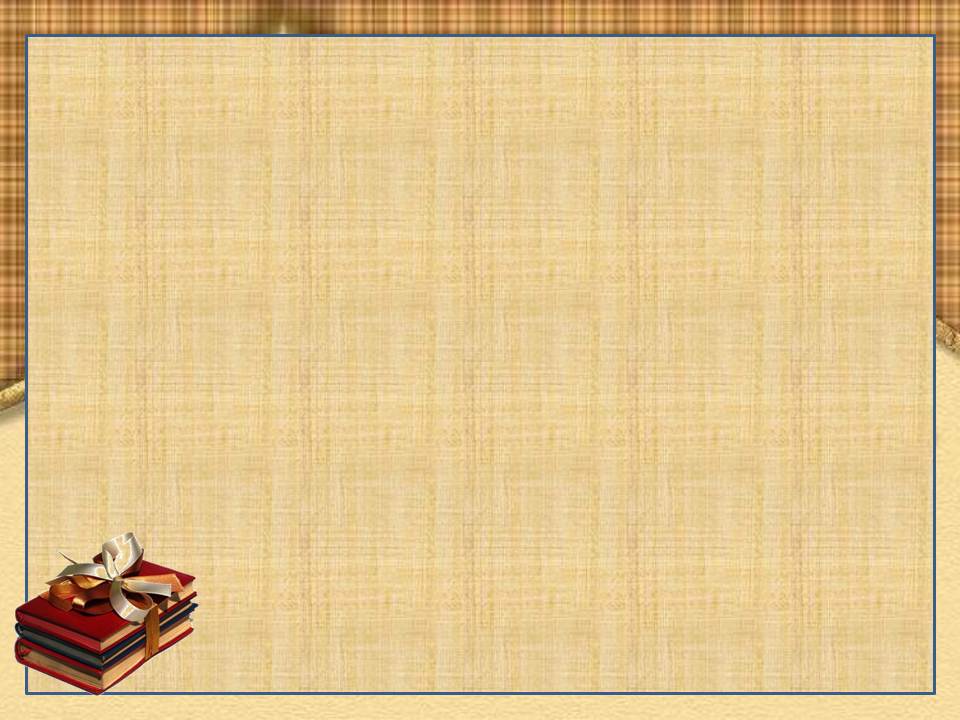 In unserer Schule gibt es eine große Bibliothek.
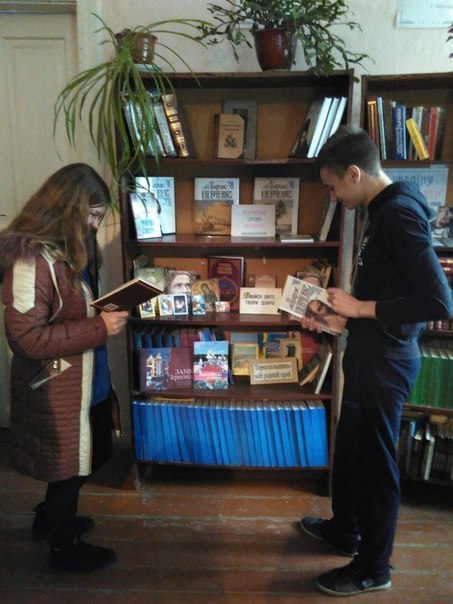 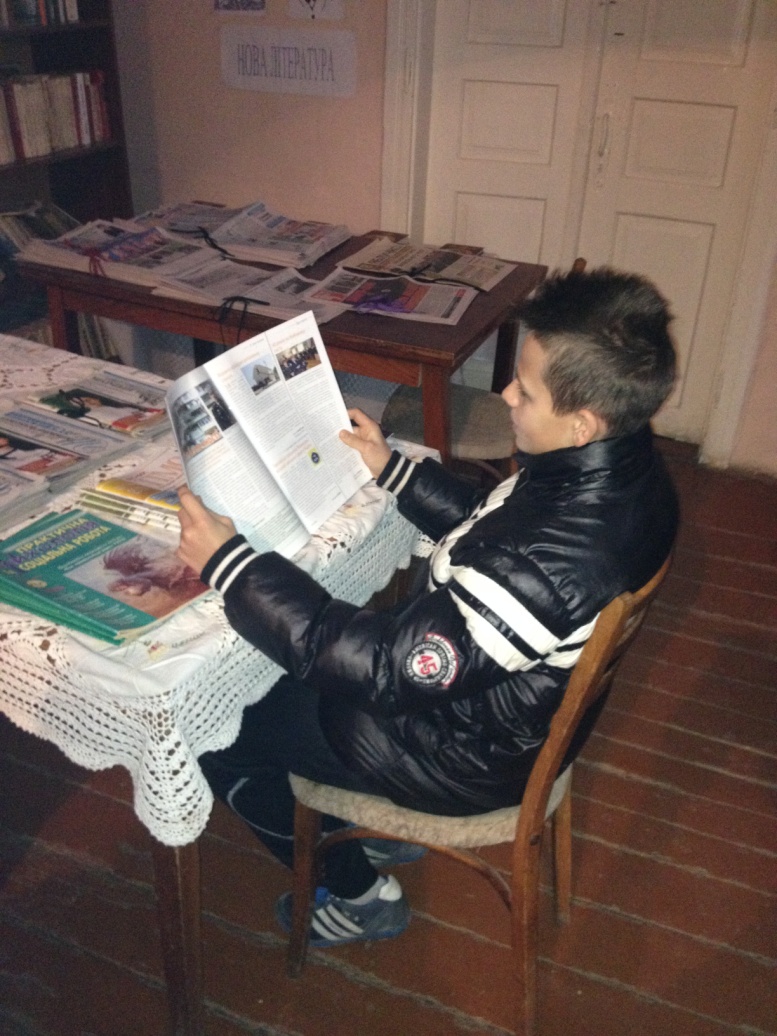 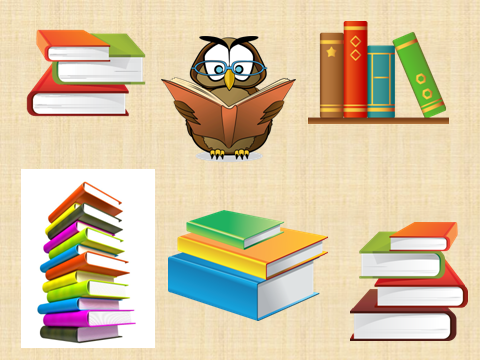 Sie ist von 8 bis 15 geöffnet.
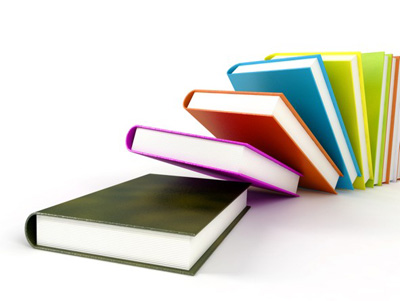 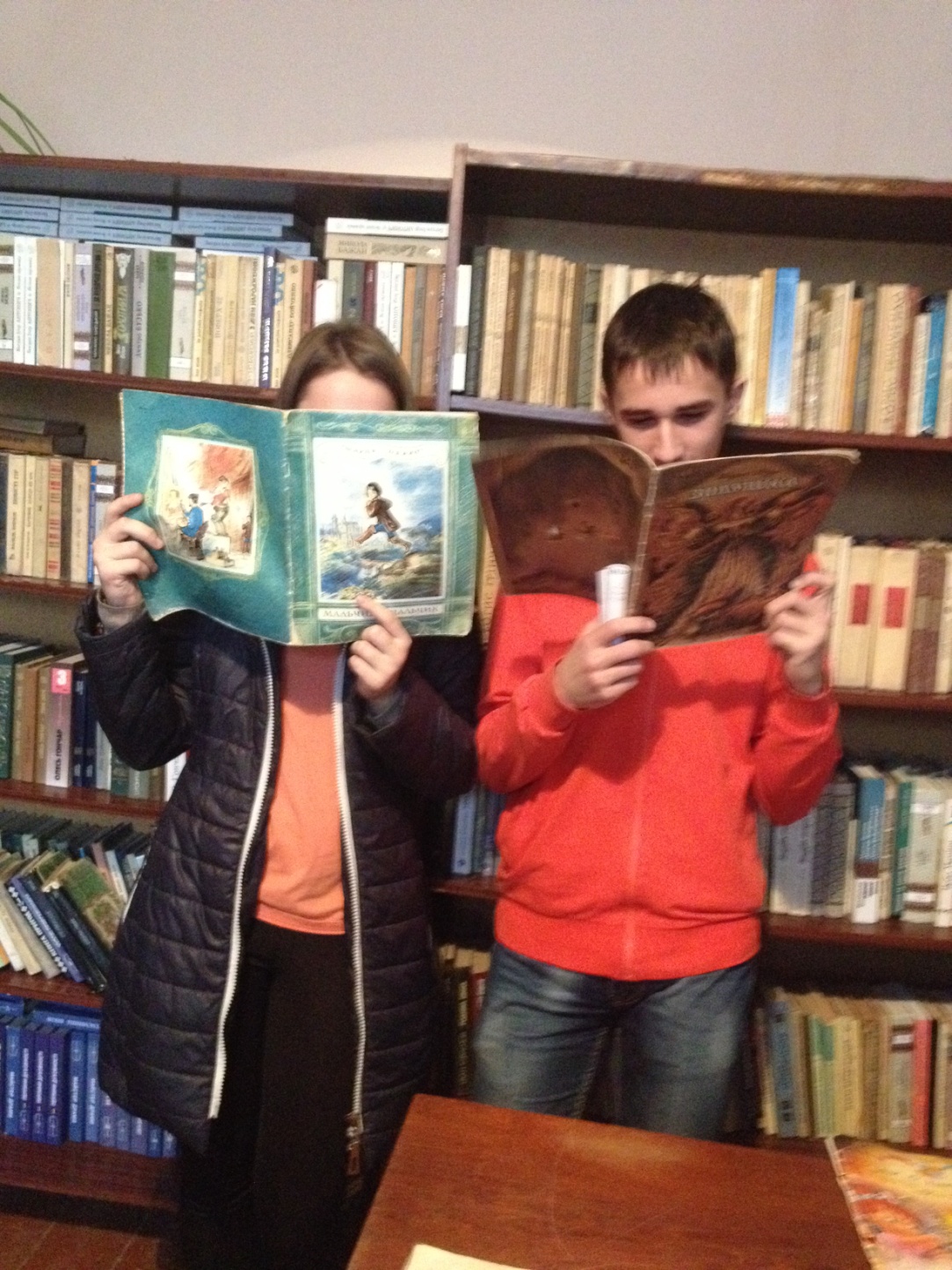 Dort gibt es etwa 4100 Bücher.
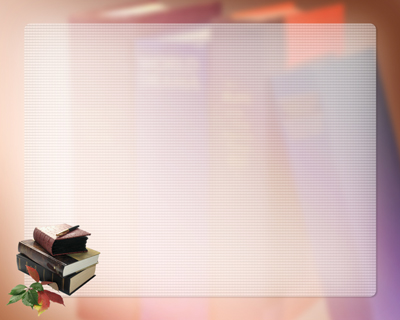 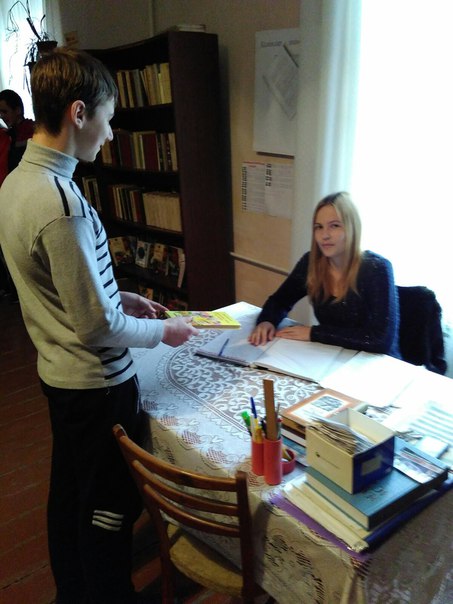 Die Bücher kann man für 15 Tage ausleihen.
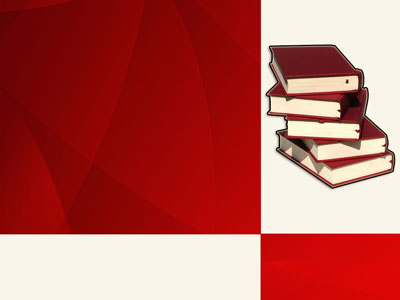 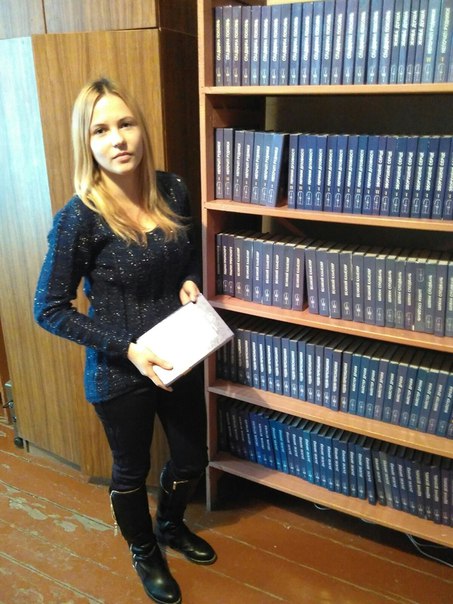 Unsere Bibliothekarin heißt
Oksana Wolodymyriwna
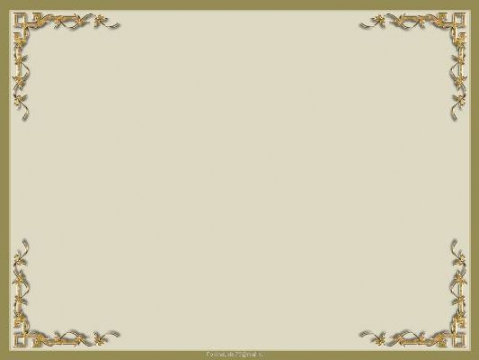 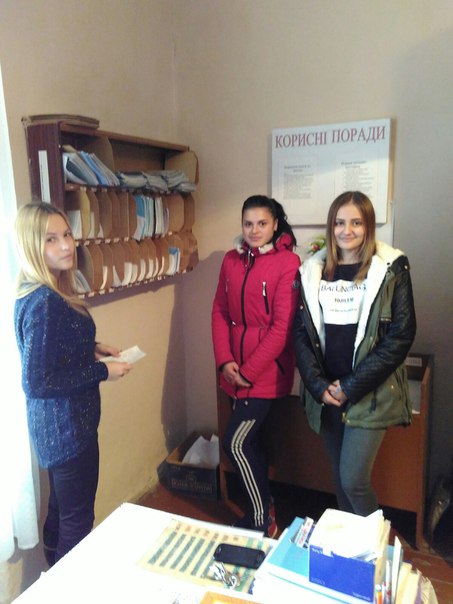 Sie ist sehr freundlich und hilft uns, wenn wir ein Buch brauchen. Sie gibt uns gute Tipps und empfiehlt immer etwas Interessantes.
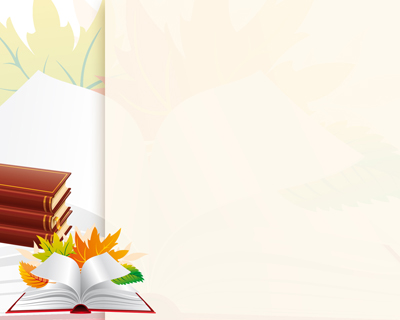 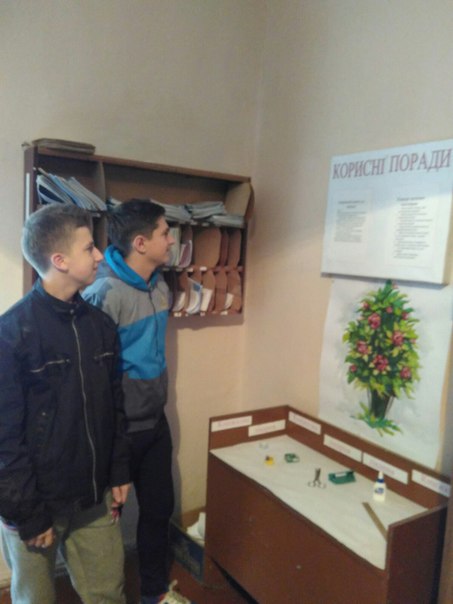 Wir besuchen unsere Schulbibliothek oft.
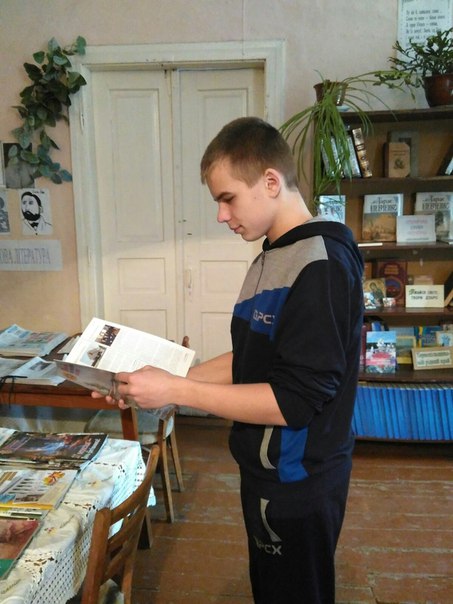 Wir lesen gern
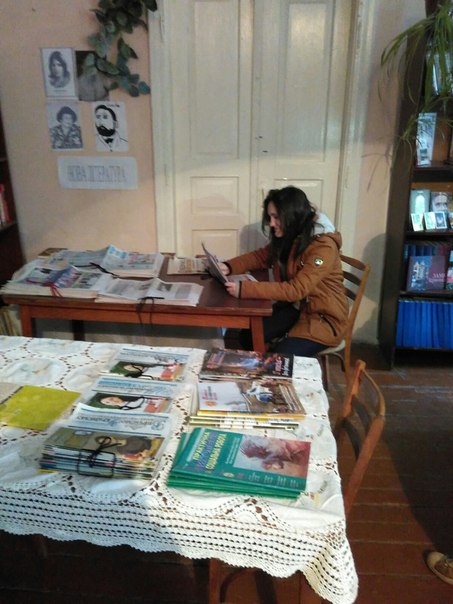 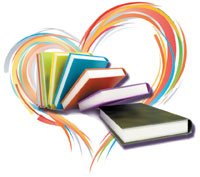 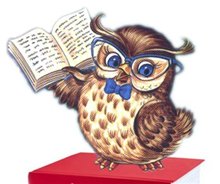